d -  მეტალების  
კოორდინაციული ნაერთები
ზოგიერთ ჰიდრაზიდსა და მათ ნაწარმებთან
ასოცირებული  პროფესორი  ნატო დიდმანიძე
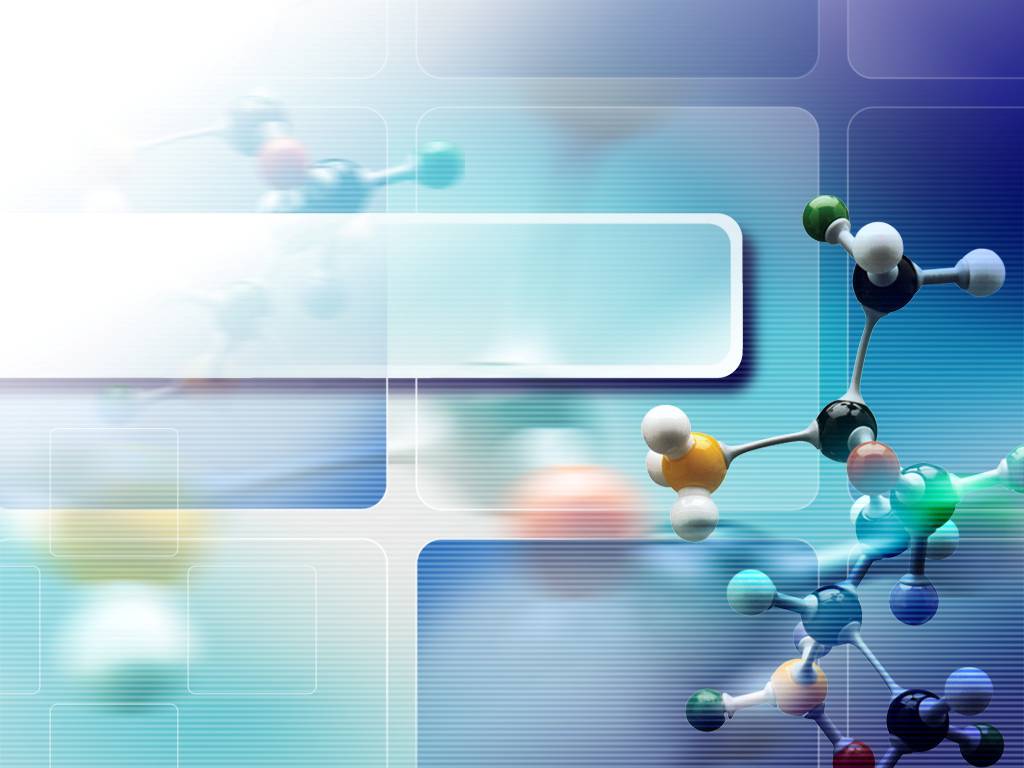 კვლევის აქტუალობა:
ჰიდრაზიდებსა და მათ  ნაწარმებთან  მეტალთა კოორდინაციული ნაერთების კვლევისადმი გაზრდილი ინტერესი  განპირობებულია ჰიდრაზიდების, ჰიდრაზონების და მათი  მეტალოკომპლექსების სპეციფიკური ფიზიკურ – ქიმიური თვისებებით და მათი გამოყენების შესაძლებლობით მედიცინაში, სოფლის მეურნეობასა და  მრეწველობაში
ჰიდრაზიდების  ერთ- ერთ საინტერესო თვისებას  წარმოადგენს  მათი მაღალი  ბიოლოგიური აქტივობა. 

დღემდე  კარგადაა  შესწავლილი  მეტალთა  კოორდინაციული  ნაერთები  პირველად ჰიდრაზიდებთან, R – CONHNH2 .

რაც შეეხება მეორად ჰიდრაზიდებთან  მეტალების კოორდინაციულ ნაერთებს, ისინი არასრულყოფილად არის შესწავლილი.
  R – CONHNHOC- R .
  
სადაც  R = H, CH3, C6H5  …
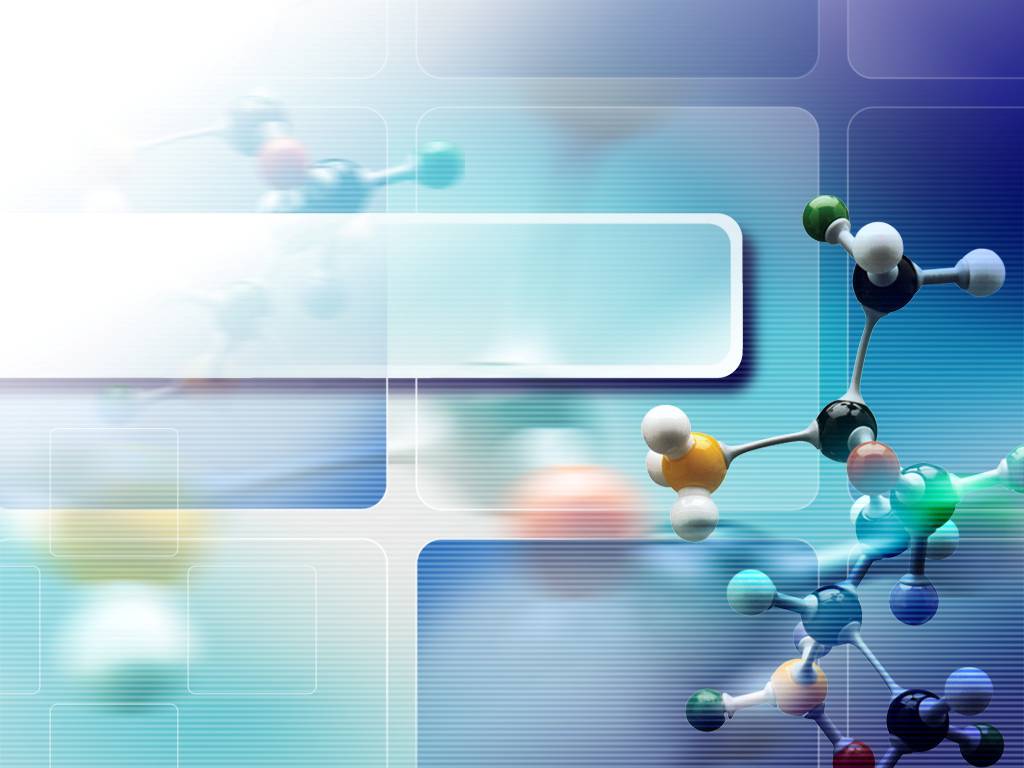 [Speaker Notes: კვლევის აქტუალობა:]
ჰიდრაზიდებისა და  მათი ნაწარმების 
 ბიომეტალებთან კოორდინაციულ
 ნაერთთა სამედიცინო კუთხით  
გამოყენების  სფეროები:
 


 ანტიტუბერკულოზური,  
 ფსიქოტროპული,  
 ანტიკანცეროგენული  ,
 ანტიანემიური, 
  ბაქტერიოციდული, 
 ბაქტერიოსტატიკური  
 კარდიოთერაპიული …
აღნიშნული  მიმართულებით კვლევები აქტუალური და პერსპექტიულია
[Speaker Notes: აღნიშნული  მიმართულებით კვლევები აქტუალური და პერსპექტიულია]
დონორული ატომების  
სივრცითი განლაგება  მეორად  ჰიდრაზიდებში  ხელს უწყობს  
მტკიცე ხუთწევრიანი და  
შედარებით  არამტკიცე  
ოთხწევრიანი მეტალოციკლების  წარმოქმნას.
მეორადი ჰიდრაზიდების  ტაუტომერია                                                                                                       O                      O                   OH                 OH  R –  C –   NH – NH – C – R          R – C =   N –  N =  C – R
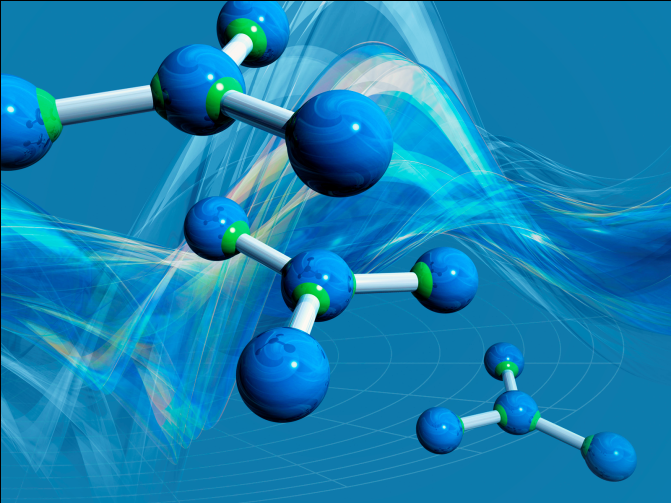 კვლევის  მიზანი:
ზოგიერთი  d-მეტალის ( Mn, Co, Ni, Cu, Zn,  Cd ) ჰიდრაზიდებსა და მათ ნაწარმებთან კომპლექსწარმოქმნის  ოპტიმალური  პირობების დადგენა;

შესაბამისი  კომპლექსნაერთების  სინთეზი და მათი კრისტალურ მდგომარეობაში  გამოყოფა;

სინთეზირებული კომპლექსების  შედგენილობის განსაზღვრა  და ზოგიერთი ფიზიკურ – ქიმიური თვისების შესწავლა;

 მიღებული კომპლექსების  შთანთქმის  ინფრაწითელი სპექტრების და  მოლეკულური  აღნაგობის  შესწავლა.
სინთეზირებული  მეტალოკომპლექსების   კვლევისას  გამოყენებული  მეთოდები :
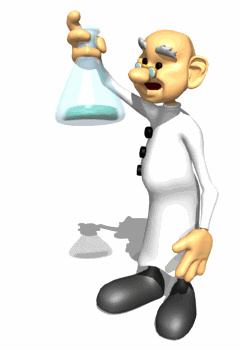 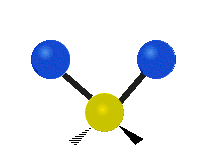 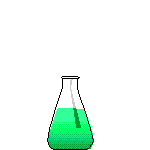 კომპლექსწარმომქმნელი  მეტალები
სამუშაო   ლიგანდები
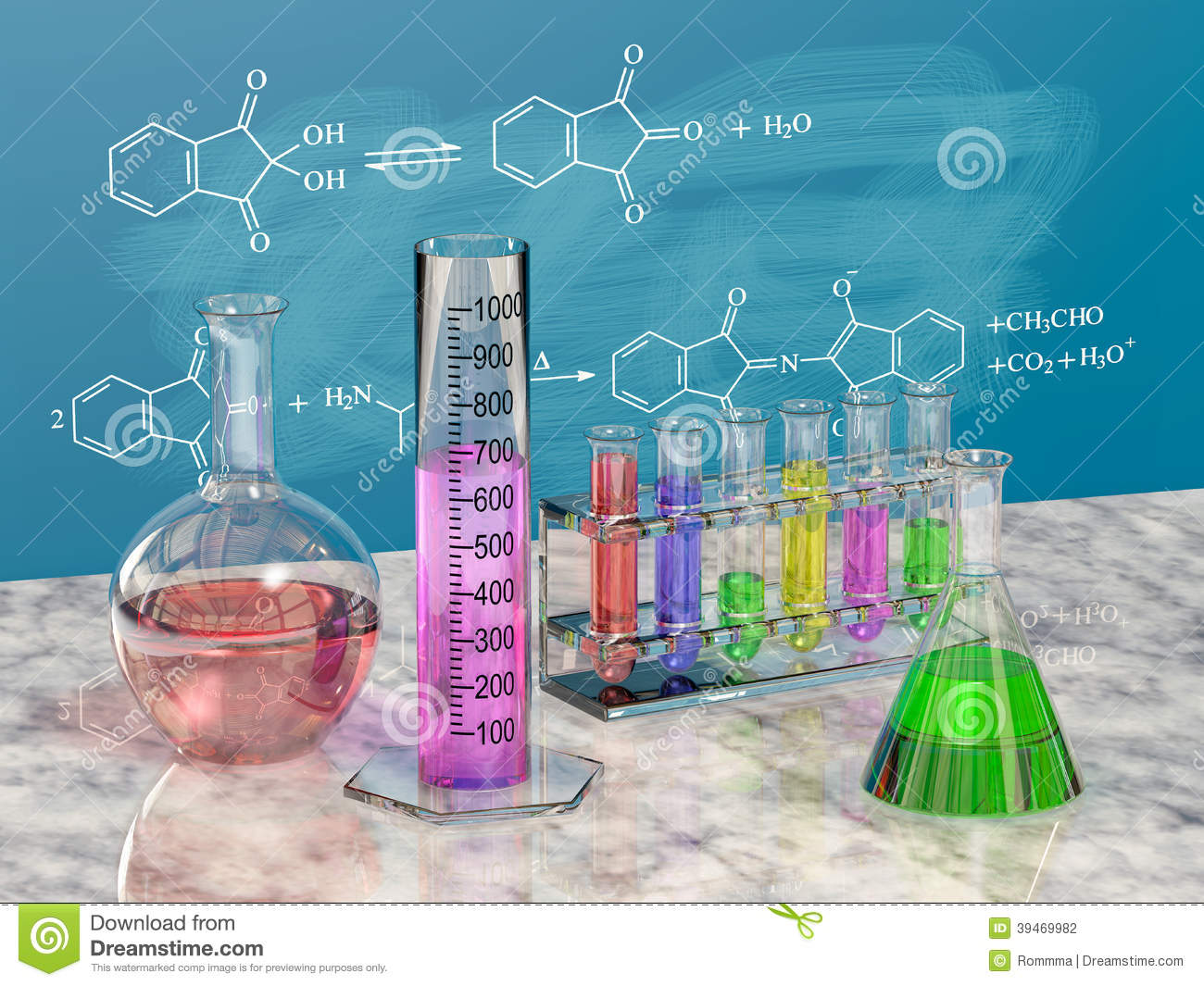 კომპლექსნაერთთა სინთეზი
[Speaker Notes: კომპლექსნაერთთა სინთეზი]
სინთეზირებული კომპლექსები  ჰიდრაზიდებთან
M(HCONNOCH) . 2H2O
 M(CH3CONNOCCH3) . 2H2O
სადაც M = Co, Ni, Mn, Zn ,Cd      X = Cl - , Br -, NO3- , SO42-                            
                                                       pH ≈ 8 – 10

  MLnSO4  •  mH2O
 სადაც  (M=Co,Ni, n=3; m=2; M=Cd, n=2, m=0),, 
 ML2(NCS)2   (M=Co,Ni,Cd),
L = 2,3 – ტეტრამეთილენ- 4- თიოფენკარბონმჟავას  ჰიდრაზიდი
სინთეზირებული კომპლექსები სალიცილის მჟავას  ჰიდრაზიდთან :
M(0-OBH)3X2 . nH2O 
  სადაც (M=Cu, Co, Ni;     X=Cl, 1/2 SO4),

 M(0-OBH)2X2  .  nH2O   სადაც (M=Cu, Cd;  X=Cl, 1/2 SO4), 

M(0-OBH)2 (NCS)2        სადაც  ( M=Mn, Co, Ni, Cd)
       
       o-OBH =   o - HOC6H4CONHNH2
(ორთოჰიდროქსიბენზოილჰიდრაზინი)
სინთეზირებული კომპლექსები  ჰიდრაზიდების  ნაწარმებთან
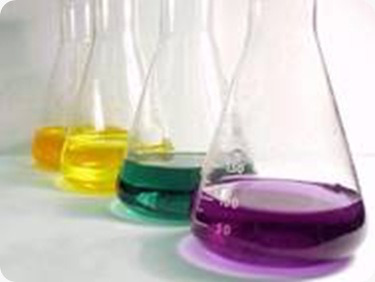 M(HCONNOCH) . 2H2O
 M(CH3CONNOCCH3) . 2H2O

სადაც   M =  Co,  Ni, Mn, Zn, Cd
                X = Cl - , Br - , NO3- , SO42- 

                            pH ≈ 8 - 10
სინთეზირებული ნაერთები :
სალიცილის ალდეჰიდის აცეტილჰიდრაზონთან
            M = Cu
      Cu(AHSА)2X2• nH2O;       
     სადაც X= Cl,  Br,  NO3, 1/2SO4, n= 2 - 3  
    AHSA= H3CCONHNC(H)C6H4OH
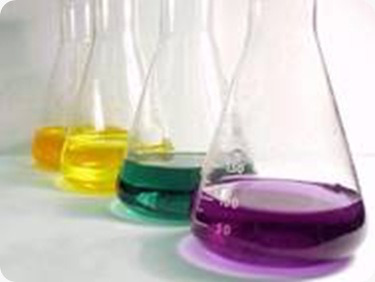 [Speaker Notes: სალიცილის ალდეჰიდის აცეტილჰიდრაზონთან
            M = Cu
      Cu(AHSА)2X2• nH2O;       
     სადაც X= Cl,  Br,  NO3, 1/2SO4, n= 2 - 3  
    AHSA= H3CCONHNC(H)C6H4OH]
მიღებულია სპილენძის კოორდინაციული ნაერთები სალიცილის ალდეჰიდის ფორმილ– და ბენზოილჰიდრაზონთან

სუსტ მჟავა არეში:
  Cu(FHSА)2Cl2 ,  Cu(BHSА)2Cl • H2O, 
  სადაც FHSА = HCONHNC(H)C6H4OH
               BHSA = C6H5CONHNC(H)C6H4OH






სუსტ ტუტე არეში:
           Cu(FHSA-2H) . 1,5 H2O
           Cu(BHSA-2H) . H2O
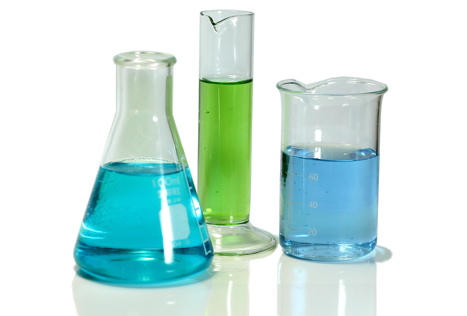 სალიცილის მჟავას ჰიდრაზიდთან  მეტალოკომპლექსების  ზოგიერთი  თვისება
Mსალიცილის მჟავას ჰიდრაზიდთან მეტალების  როდანოკომპლექსების   შეფერილობა
სალიცილის ალდეჰიდის აცეტილჰიდრაზონთან სპილენძის ( II ) კოორდინაციული  ნაერთების ზოგიერთი თვისება
სალიცილის ალდეჰიდის ფორმილ– და ბენზოილჰიდაზონებთან სპილენძის  ( II ) კოორდინაციული  ნაერთების ზოგიერთი      თვისება
დიფორმილ– და დიაცეტილჰიდრაზინთან მეტალთა კოორდინაციული ნაერთების ზოგიერთი თვისება  * DAH,   DFH  – ლიგანდი
სალიცილის მჟავას ჰიდრაზიდთან metalebis koordinaciuli naerTebis qimiuri analizis Sedegebi
სალიცილის მჟავას ჰიდრაზიდთან metalebis თიოციანატოკომპლექსების  qimiuri analizis Sedegebi
სალიცილის ალდეჰიდის ფორმილ- და ბენზოილჰიდრაზონთან  სპილენძის ( II) კოორდინაციული ნაერთების ქიმიური ანალიზის შედეგები
დიფორმილჰიდრაზინთან  მეტალთა კომპლექსების ქიმიური ანალიზის შედეგები
დიაცეტილჰიდრაზინთან  მეტალთა კომპლექსების ქიმიური ანალიზის შედეგები
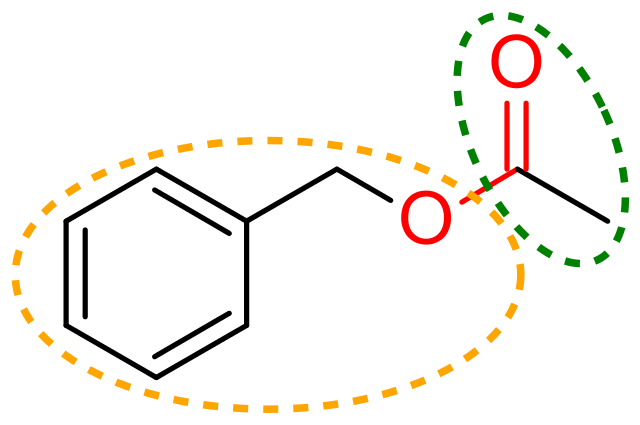 სინთეზირებულ კოორდინაციულ ნაერთებში  ორგანული ლიგანდის მოლეკულების  და  აციდოჯგუფების    (Cl - , Br -,  NO3- , SO42-, NCS-) მეტალების ცენტრალურ ატომთან  ბმების რაობის დასადგენად   შესწავლილია  მათი  შთანთქმის ინფრაწითელი სპექტრები  
 (400 - 4000 სმ-1).
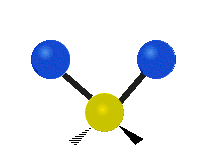 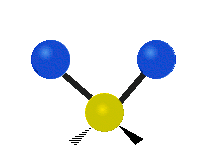 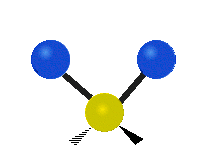 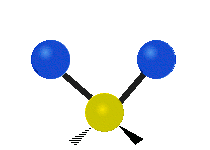 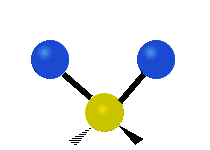 სალიცილის მჟავას ჰიდრაზიდთან   Cu -ისა და Cd-ის კომპლექსების შთანთქმის ინფრაწითელ სპექტრებში მონახული რხევის სიხშირეები      (სმ –1) და მათი მიკუთვნება.
2,3 – ტეტრამეთილენ- 4- თიოფენკარბონმჟავას ჰიდრაზიდთან    Co -ის,  Ni- ისა და  Cd-ის  სულფატოკომპლექსების შთანთქმის ინფრაწითელ სპექტრებში მონახული რხევის სიხშირეები      (სმ –1) და მათი მიკუთვნება.
სალიცილის ალდეჰიდის ფორმილ- და ბენზოილჰიდრაზონთან სპილენძის (II) კომპლექსების  შთანთქმის ინფრეწიტელ სპექტრში მონახული რხევის სიხშირეები (სმ -1) და მათი მიკუთვნება
2,3 – ტეტრამეთილენ- 4- თიოფენკარბონმჟავას  ჰიდრაზიდთან     Co -ის,        Ni- ისა და  Cd-ის  თიოციანატოკომპლექსების შთანთქმის  იწ  სპექტრებში               მონახული რხევის სიხშირეები      (სმ –1) და მათი მიკუთვნება
DAH-ის  შემცველი მეტალოკომპლექსების  შთანთქმის      ინფრაწითელ  სპექტრში  მონახული  რხევის   სიხშირეები  (სმ –1)  და მათი  მიკუთვნება* L = H3CCONNOCCH3    **რთული შთანთქმის ზოლი
DFH-ის   შემცველი  მეტალოკომპლექსების  შთანთქმის ინფრაწითელ  სპექტრში  მონახული  რხევის  სიხშირეები (სმ –1)  და  მათი  მიკუთვნება
სინთეზირებულ კომპლექსებში რეალიზებული  მეტალოციკლები
O                   M
          
            H – C           
                               N                   N
                                                                 C – H 
                               M                  O

            
                          (M = Mn , Co , Ni , Zn, Cd)
სინთეზირებულ კომპლექსებში რეალიზებული  მეტალოციკლები
O                    M
       
           H3C – C           
                               N                      N
                                                                   C – CH3
                               M                     O

          
                                    ( M =  Mn , Co , Ni,  )
სალიცილმჟავას  ჰიდრაზიდთან სინთეზირებულ კომპლექსებში რეალიზებული  მეტალოციკლები
OH


                                    
                                            
                                                 C   =   O         
                                                                            M 1/n
                                                 N H – N H
 სადაც   M= Cu (II) , Cd, Mn (II), Co (II),  Ni (II),
სინთეზირებულ  ნაერთებში რეალიზებული მეტალოციკლები:

                    
                              O – Cu – O
                R – C
                     
                             N –  N =  C
                                     
                                     H 
 
( R = H  ან  C6H5 )    Cu(FHSA-2H).1,5H2O
                                  Cu(BHSA-2H).H2O
კვლევის  შედეგები:
სინთეზირებულია   ზოგიერთ  d  მეტალის   კოორდინაციული ნაერთები ჰიდრაზიდებსა და მათ ნაწარმებთან. 

შესწავლილია  მიღებული კომპლექსების ზოგიერთი  ფიზიკურ – ქიმიური  თვისება.

მეტალის ცენტრალურ ატომთან ორგანული ლიგანდების კოორდინაციის წესის დასადგენად და ნაერთების მოლეკულური  აღნაგობის  შესასწავლად  ჩატარებულია ინფრაწითელი  სპექტროსკოპული  კვლევა.

შესწავლილია  მიღებული  კომპლექსების  თერმული  მდგრადობა. 

განსჯილია  ნაერთების შედგენილობა და  მოლეკულური აღნაგობა .
ძირითადი  დასკვნები
სინთეზირებულ ი ჰიდრაზიდოკომპლექსების შესახებ.
სინთეზირებულ ი   ჰიდრაზიდონაწარმთა  
       კომპლექსების შესახებ.
ძირითადი    დასკვნები
სინთეზირებულია  სხვადასხვა ჰიდრაზიდებსა და მათ ნაწარმებთან  მეტალოკომპლექსები:
სინთეზირებულია სპილენძის კოორდინაციული ნაერთები სალიცილის ალდეჰიდის აცეტილ–, ფორმილ– და ბენზოილჰიდრაზონთან;
შესწავლილია  მანგანუმის, კობალტის, ნიკელის კომპლექსწარმოქმნა დიფორმილ –  და დიაცეტილ ჰიდრაზინთან  სხვადასხვა  pH-ის პირობებში და დადგენილია, რომ ნეიტრალურ და  სუსტ მჟავა არეში  შესაბამისი  კომპლექსების წარმოქმნას ადგილი არა აქვს. 

აღნიშნული  მეტალების ნებისმიერი  მარილის და ლიგანდის წყალხსნარების  ურთიერთქმედებისას სუსტ ტუტე არეში მიღებულია  კომპლექსები.
მიღებული  კომპლექსები  წარმოადგენენ სხვადასხვა ფერის  წვრილკრისტალურ  ნივთიერებებს;  სხვადასხვა ხარისხით იხსნებიან წყალსა და  ეთანოლში, პრაქტიკულად უხსნადებია ჩვეულებრივ ორგანულ გამხსნელებში.

ხასიათდებიან მაღალი ლღობის ტემპერატურებით.

დადგენილია,რომ სინთეზირებული კომპლექსები არ შეიცავენ  მჟავურ ნაშთებს და მათში კოორდინირებულია  დიფორმილ– და დიაცეტილ ჰიდრაზინის  უარყოფითი მუხტის მქონე რადიკალები.
საკვლევი კომპლექსების  შთანთქმის   
  ინფრაწითელი სპექტრების  შესწავლის 
  საფუძველზე ნაჩვენებია, რომ ტუტე 
  არეში ორგანული ლიგანდის  
  მოლეკულები  კოორდინირებულია
 დეპროტონირებულ  იმიდოალკოჰოლურ 
 ფორმაში.
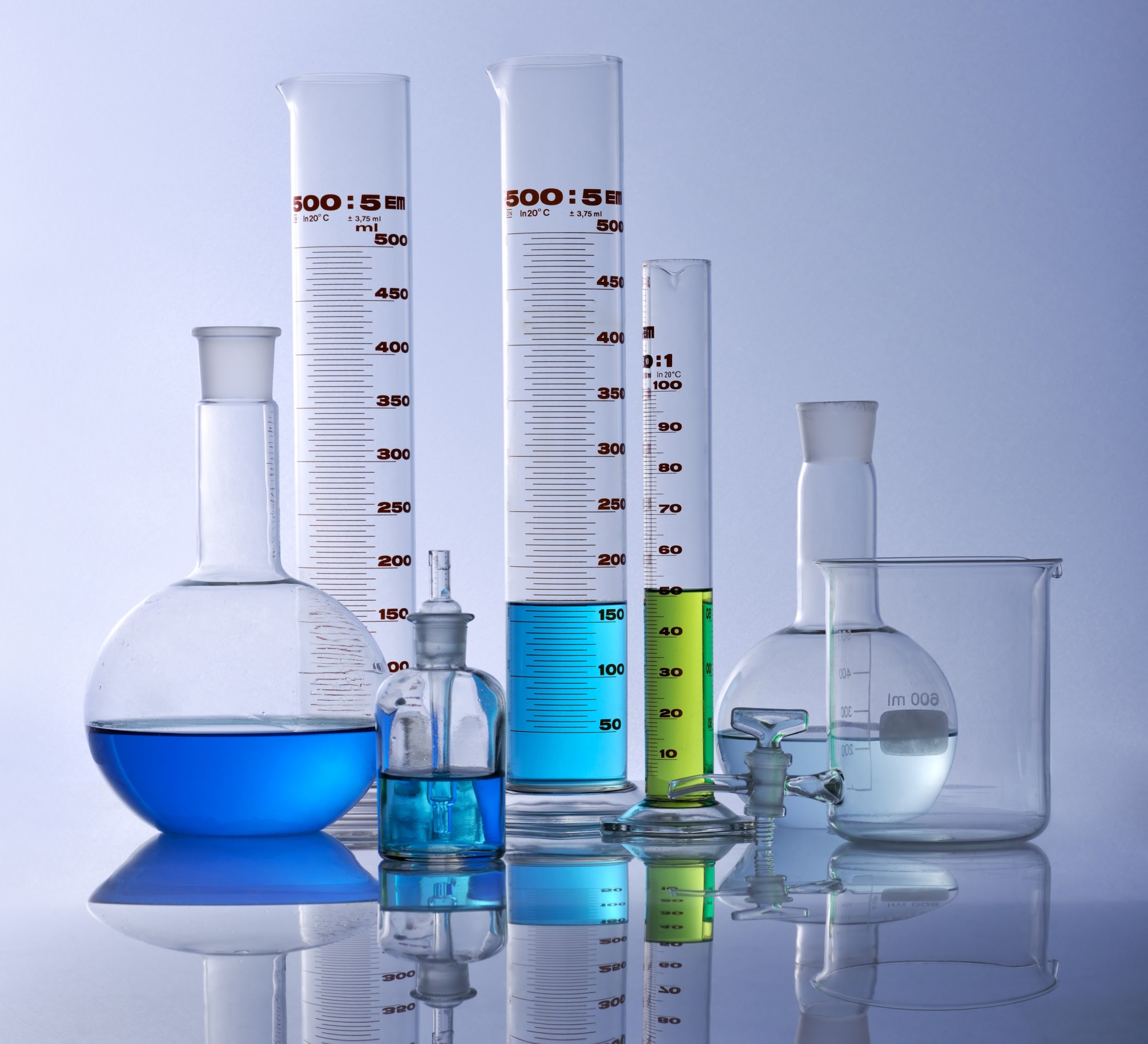 საკვლევ  კომპლექსებში ზოგიერთ ნაერთს  აქვს  პოლიმერული აღნაგობა  და  მეტალის ცენტრალური ატომის  კოორდინაციული პოლიედრი ოქტაედრამდე ივსება შიდასფერული წყლის მოლეკულებით . 

გამონაკლისია  კადმიუმის კომპლექსები, რომლებსაც  აქვს  ასევე პოლიმერული, მაგრამ  სიბრტყივი აღნაგობა.
თიოციანატოკომპლექსების  შემთხვევაშიც  ორგანული ლიგანდის  მოლეკულები ციკლურ- ბიდენტატურად  არის დაკავშირებული  მეტალის ცენტრალურ ატომთან.  

 ჯგუფი NCS  უშუალო კავშირშია მეტალის ატომთან აზოტის ატომის საშუალებით, ე.ი. წარმოადგენენ  შიდასფერულ იზოთიოციანატო  ჯგუფებს.
შესწავლილია ჰიდრაზიდებთან ზოგიერთი მეტალის კოორდინაციული ნაერთების თერმული თვისებები.  
                                  
 მათი თერმოლიზი წარმოადგენს რთულ პროცესს,
    საკრისატლიზაციო წყლის მოლეკულების  დაკარგვის შემდეგ ხდება ორგანული ლიგანდის მოლეკულების თანდათანობით (ეტაპობრივი) მოწყვეტა.
გმადლობთ   ყურადღებისათვის!
[Speaker Notes: გმადლობთ   ყურადღებისათვის!]